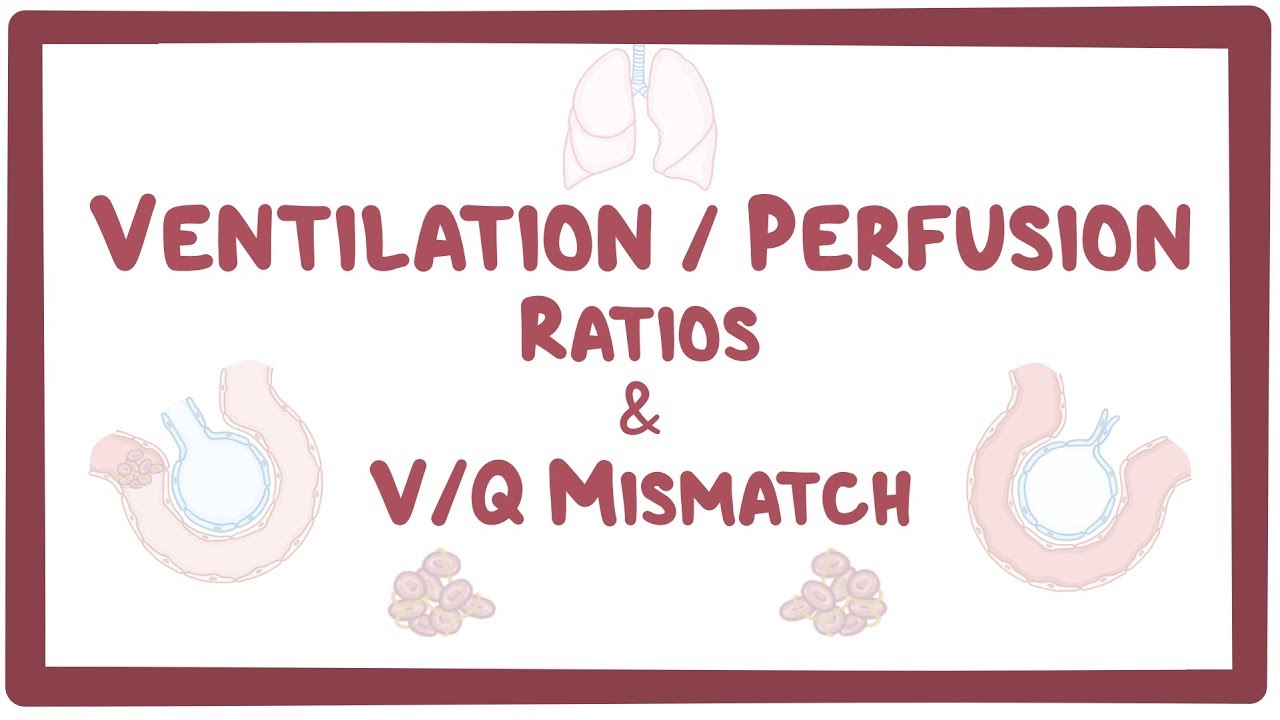 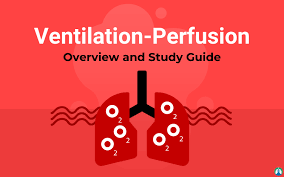 Associate professor of Chest Diseases
Dr. Samah Mohamad Shehata
Objectives
To define normal alveolar ventilation ,pulmonary perfusion and V/Q ratio.
To illustrate the regional distribution of alveolar ventilation ,pulmonary perfusion and V/Q ratio.
To identify how V/Q ratio affecting alveolar gases?
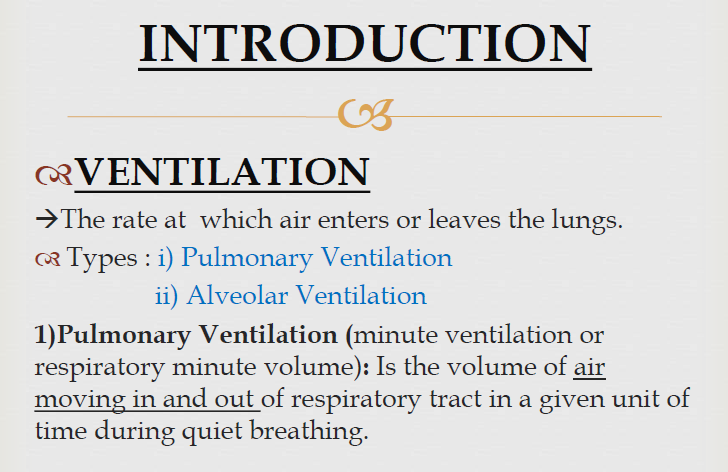 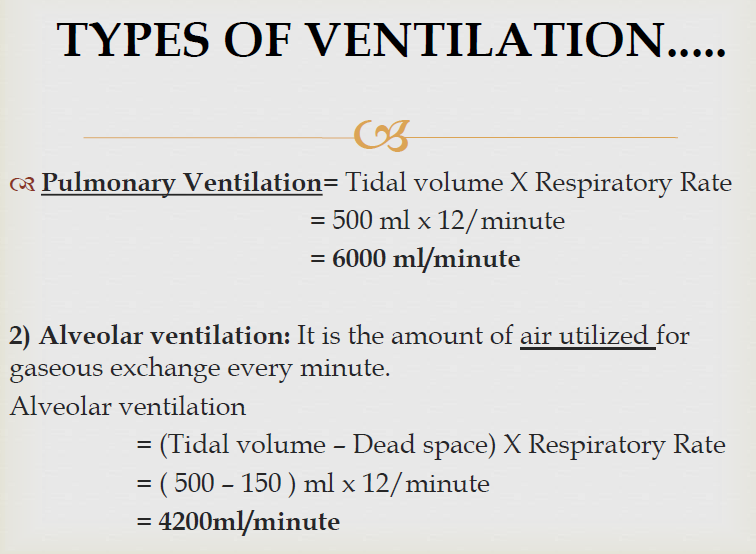 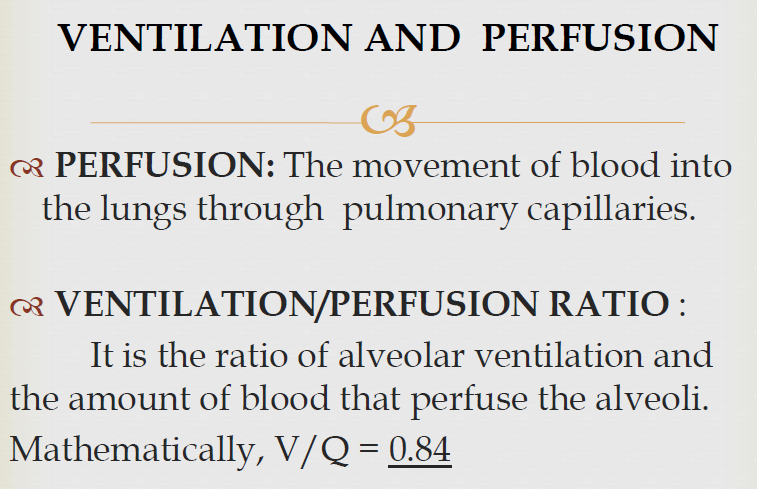 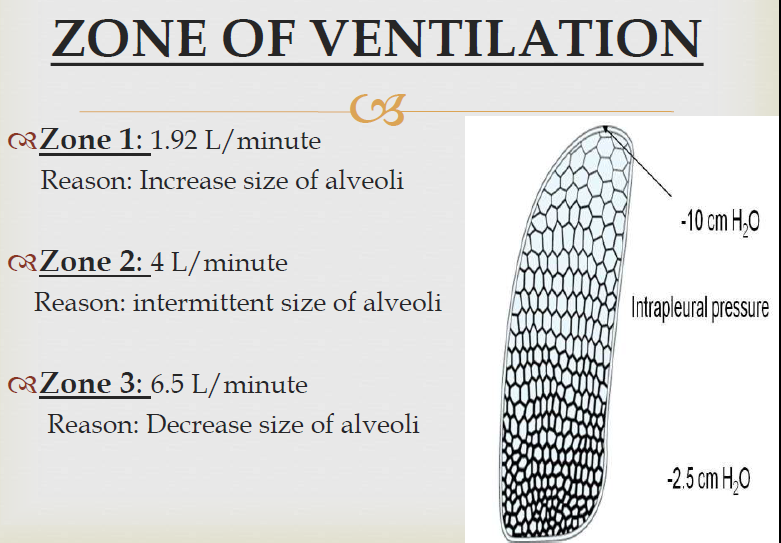 Vertical gradient of pleural pressure  and Alveolar size
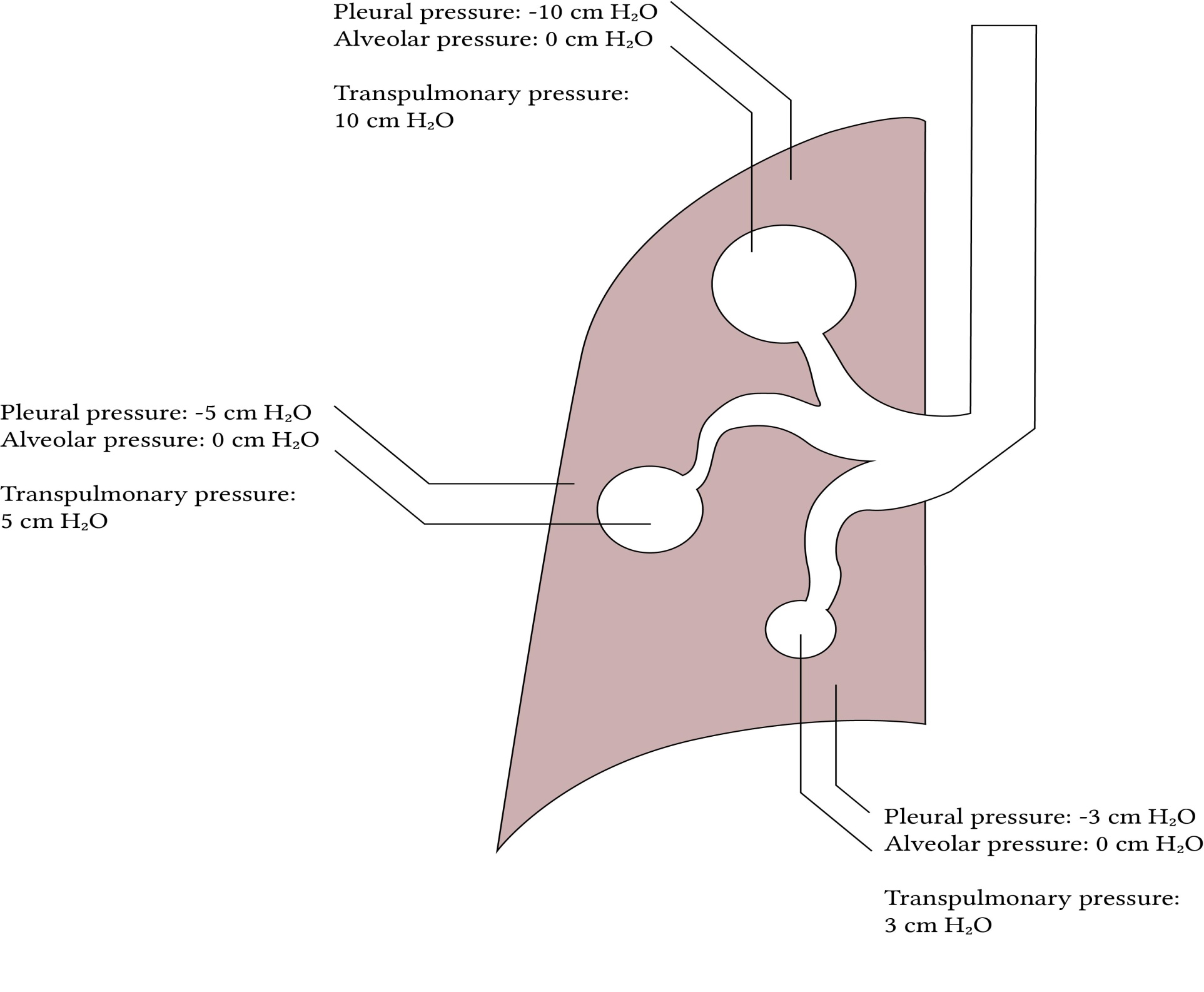 At FRC
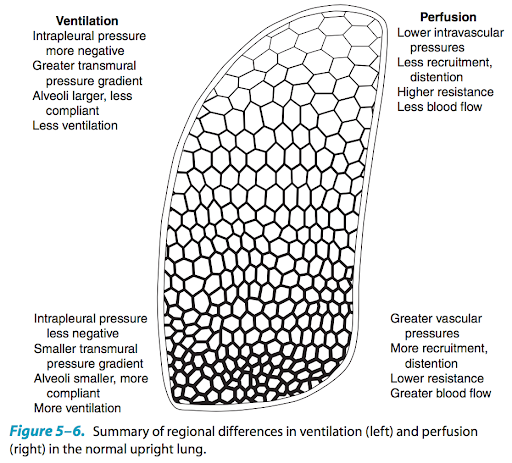 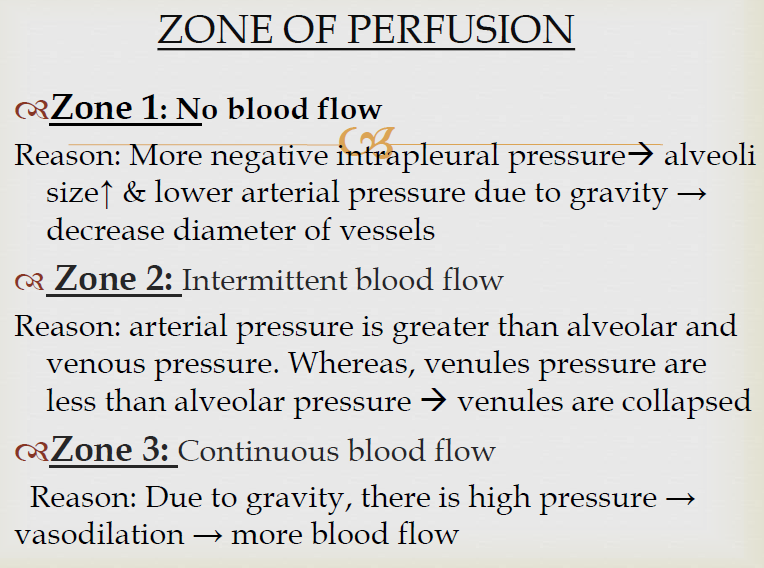 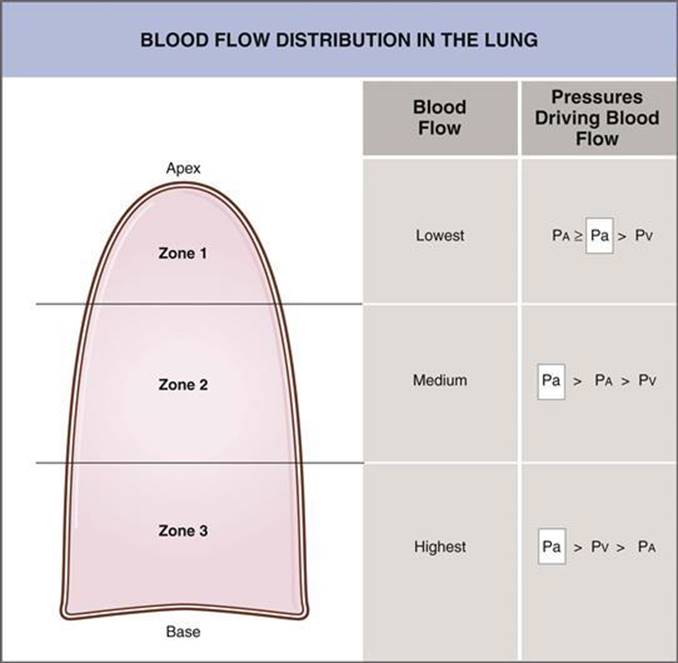 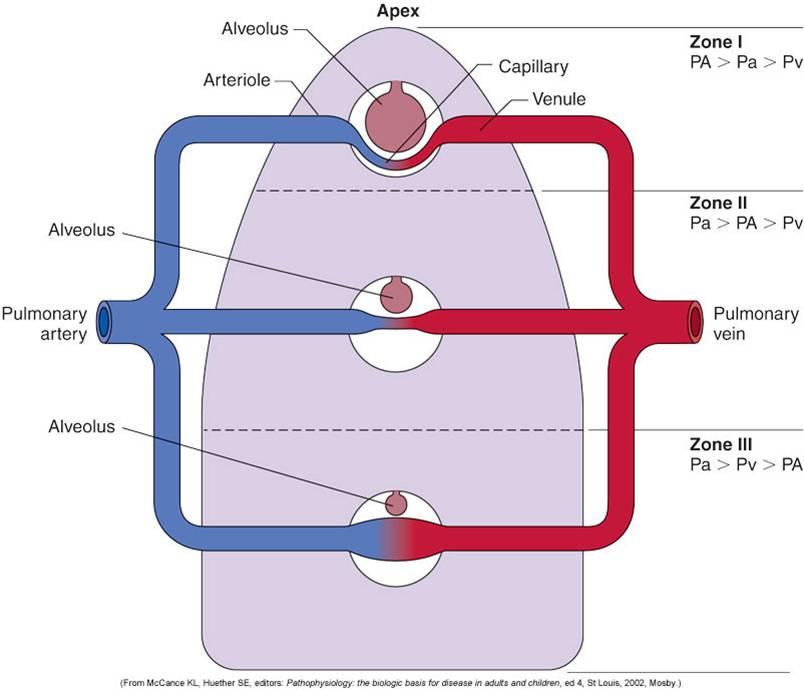 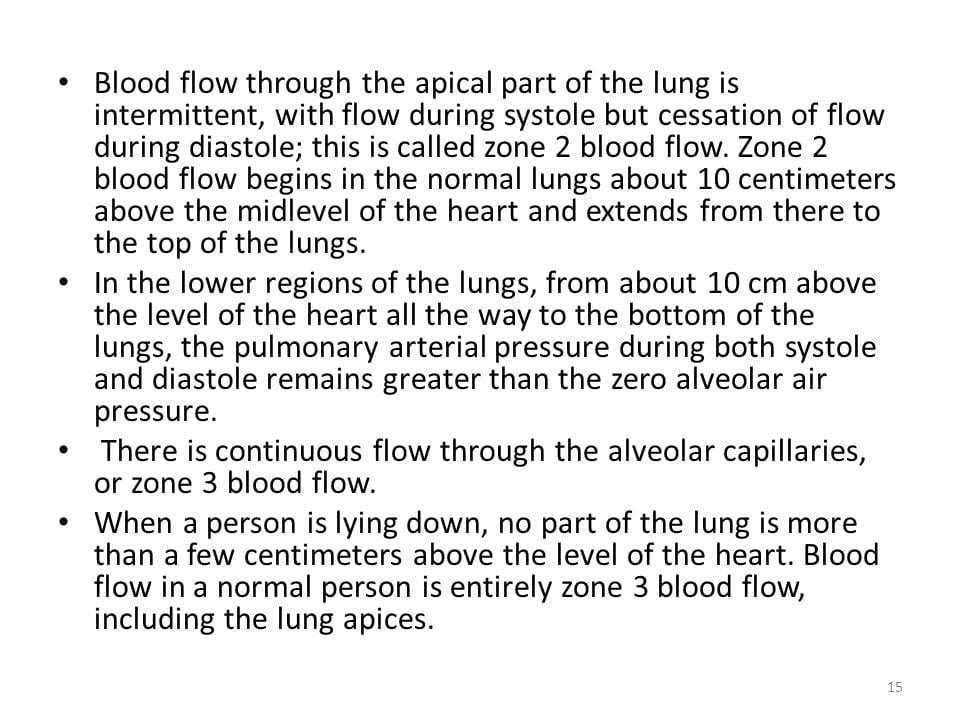 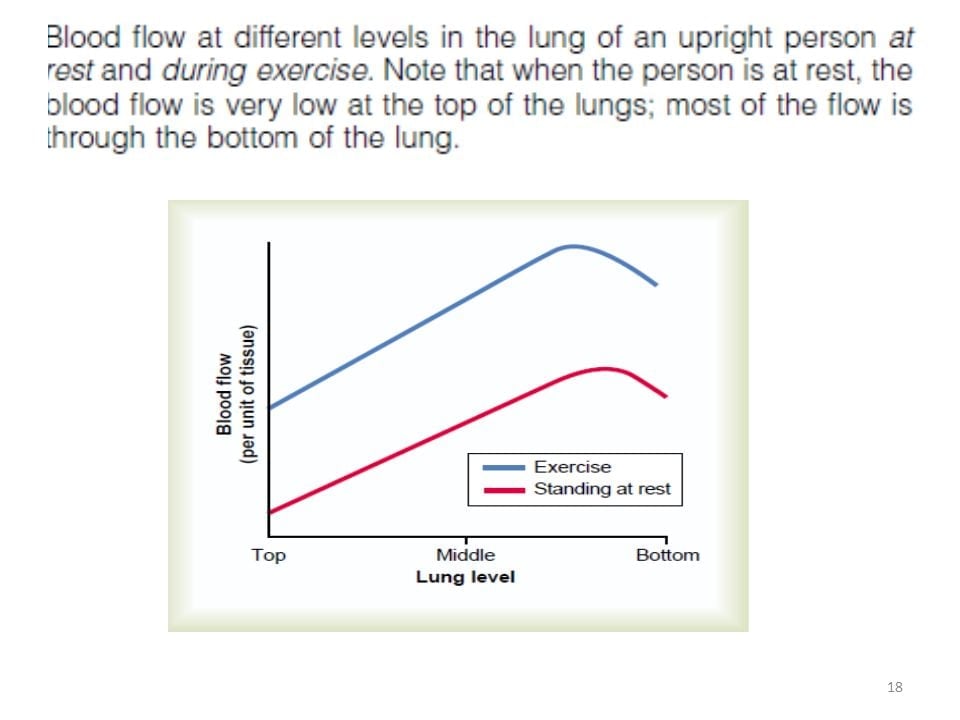 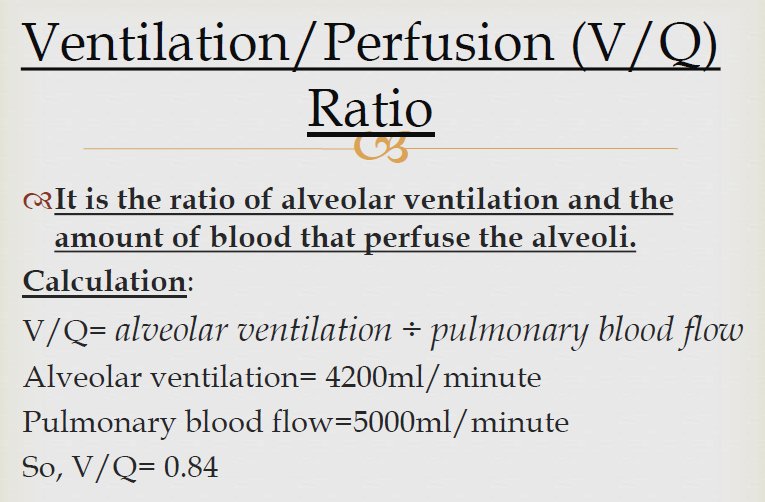 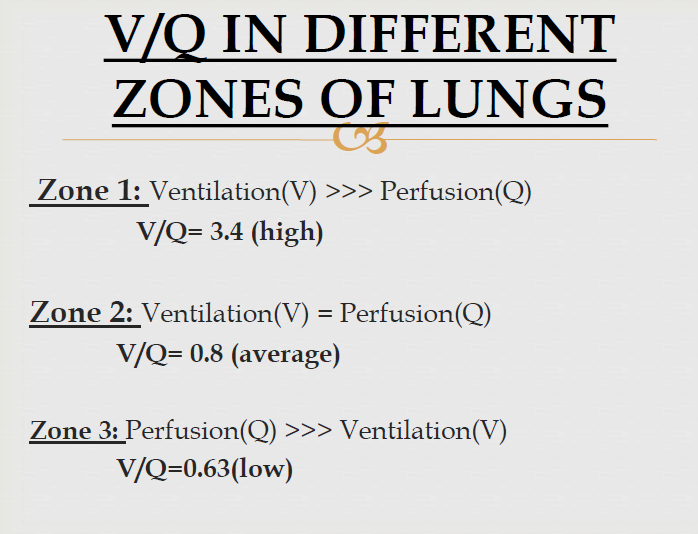 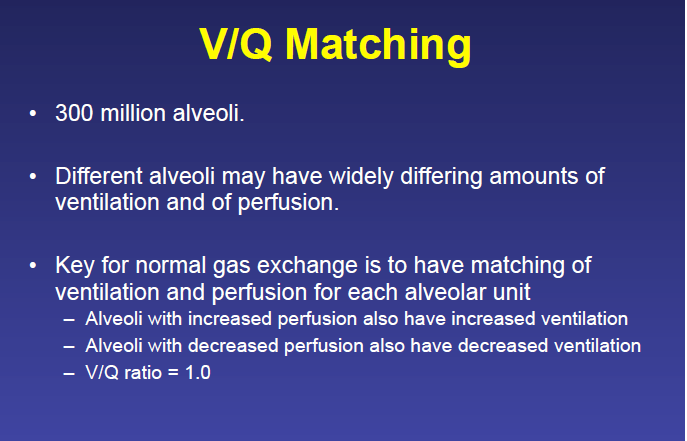 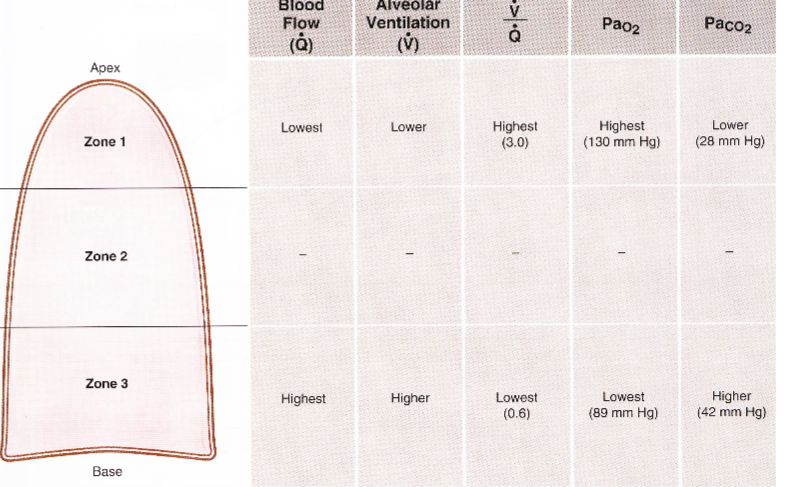 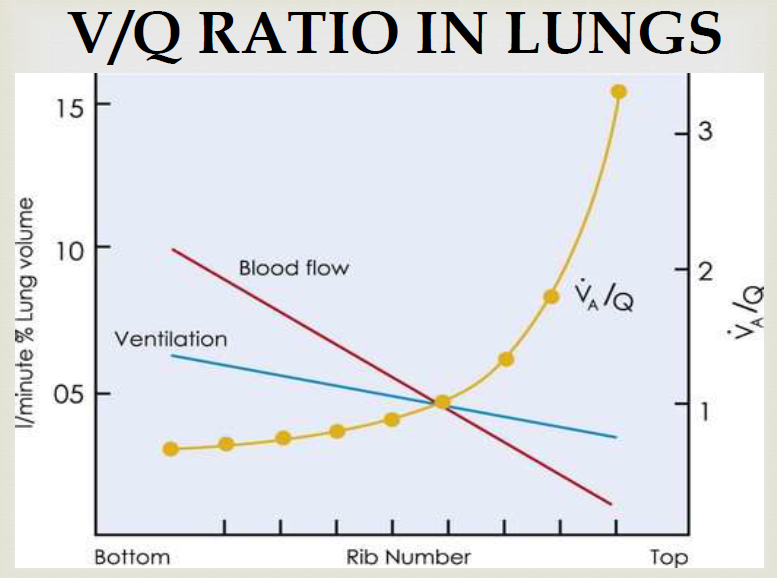 How the V/Q Ratio affects Alveolar Gas
Ventilation and Perfusion (V/Q) has a profound effect on the partial pressures of O2 and CO2 in the alveolus.
Pa02 and PaCO2 levels average about 100 mmHg and 40 mmHg respectively.
 Only in a small portion of the lungs are those numbers true.  They are actually an average
Effect of the ventilation-perfusion ratio on alveolar gas concentration
Two factors determine the Po2 and the Pco2 in the alveoli:
 (1) the rate of alveolar ventilation and
 (2) the rate of transfer of oxygen and carbon dioxide through the respiratory membrane.
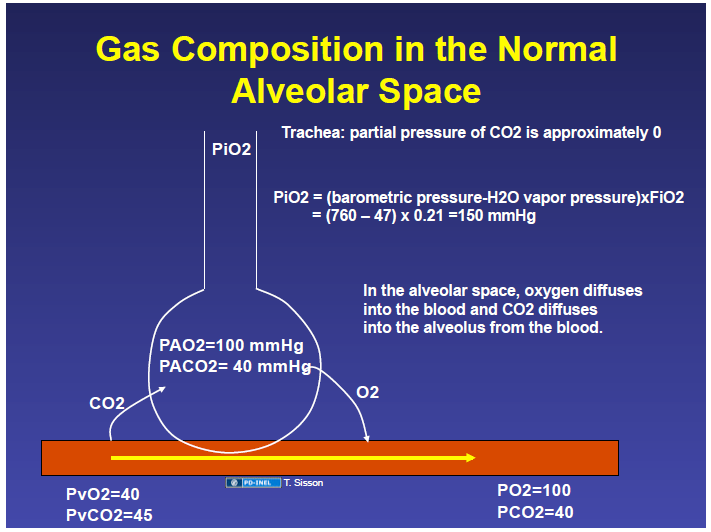 How the V/Q Ratio affects Alveolar Gas
Pa02 is determined by the amount of 02 entering the alveoli and its removal by capillary blood flow.
If capillary blood flow is low, Pa02 will remain high.  
This occurs in the apices;  Ventilation with very little perfusion results in a high Pa02
How the V/Q Ratio affects Alveolar Gas
PaC02 is determined by:
 the amount of capillary blood perfusing an alveolus, allowing the CO2 to diffuse out of the capillary bed and into the alveolus and the amount of ventilation that alveolus receives.
Areas of high perfusion and low ventilation have higher PaC02’s.  ie: The bases.
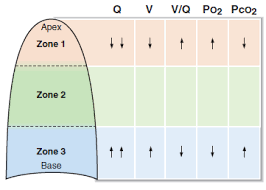 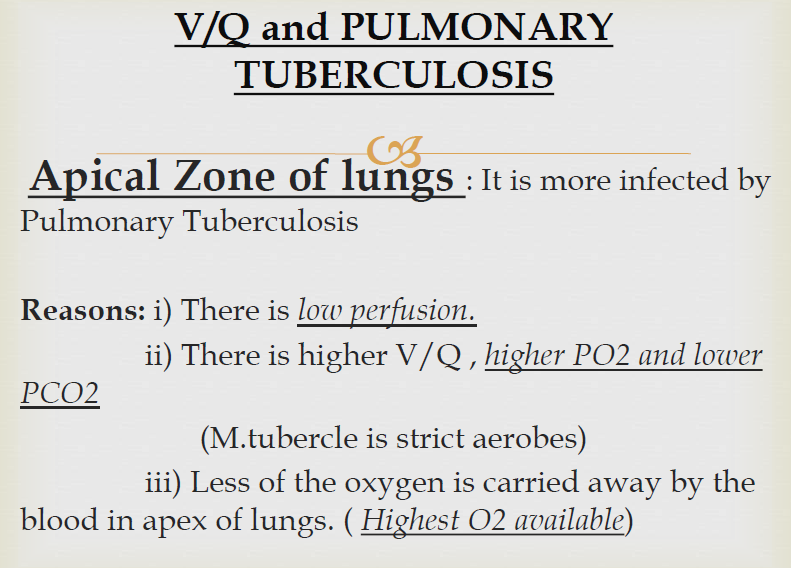 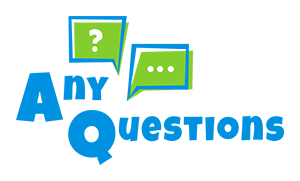 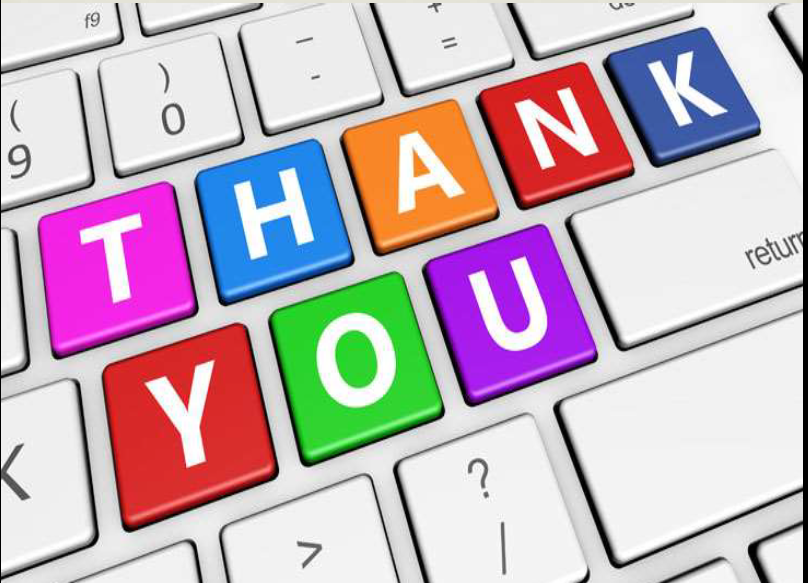